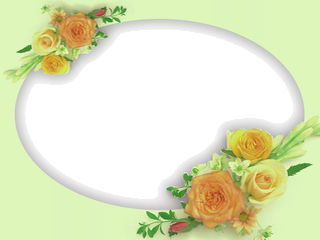 MÔN: TOÁN LỚP 2
%
Bài: Phép chia
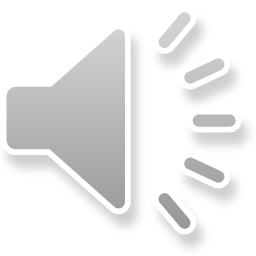 Thứ năm, ngày 26 tháng 3 năm 2020
Toán
Phép chia
6 ô chia thành 2 phần bằng nhau,
mỗi phần có 3 ô.
.Ta có phép chia để tìm số ô trong mỗi
 phần   6 : 2 = 3
3 x 2 = 6
Đọc là Sáu chia hai bằng ba.
Dấu : gọi là dấu chia.
Viết là  6 : 2 = 3
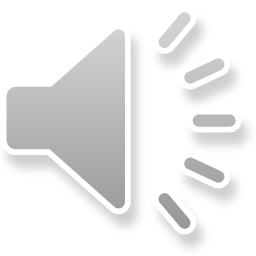 3 x 2 = 6
Ta có phép chia để tìm số phần, mỗi phần có 3 ô:                          6 : 3 = 2
- Đọc là Sáu chia ba bằng hai
- Viết là   6 : 3 =2
6 : 2 = 3
Nhận xét:
3 x 2 = 6
6 : 3 = 2
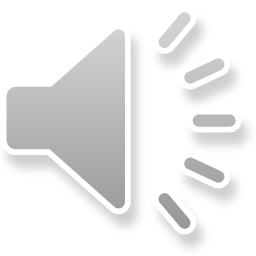 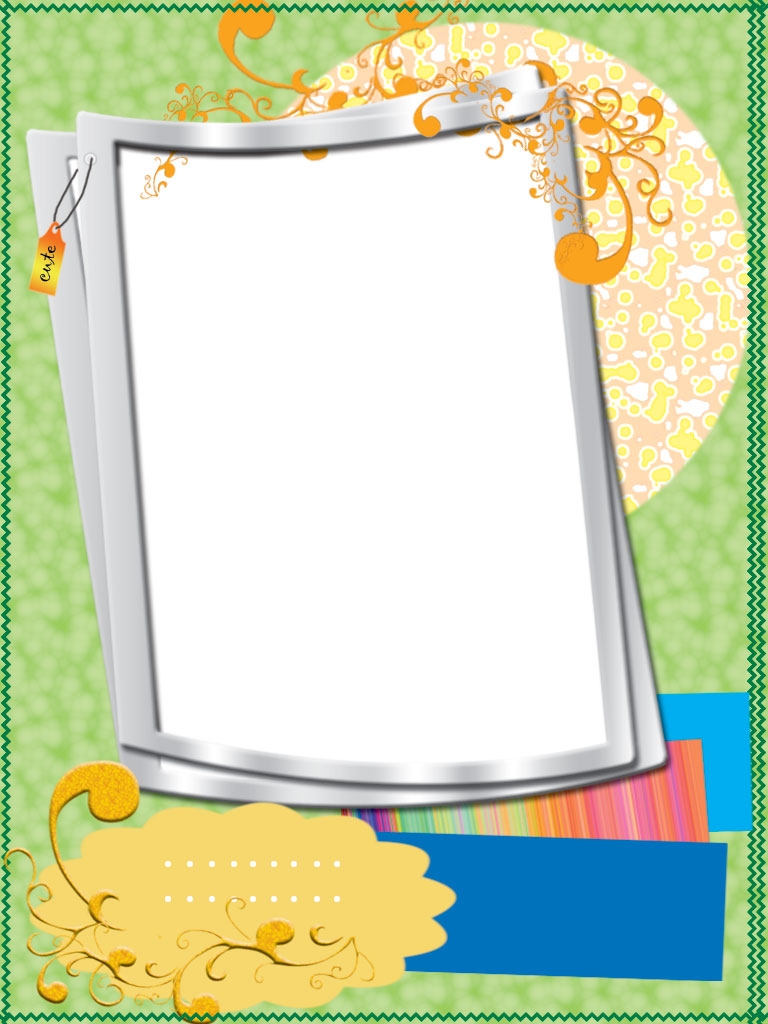 Bài tập
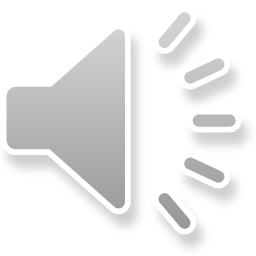